nv‡Riv myjZvb D”P we`¨vjq            	        AbjvBb K¬v‡m
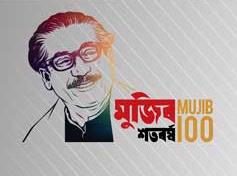 mKj wk¶v_x©‡K ï‡f”Qv I Awfb›`b
[Speaker Notes: Copy@Sabbir, Hazera Sultan High School]
পরিচিতি
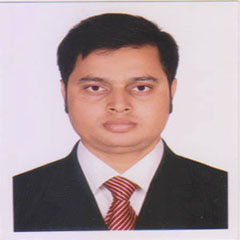 বিষয়- Kw¤úDUvi ও তথ্য প্রযুক্তি-1 
অধ্যায়- ১ম
শ্রেণি- ৯ম 
সময়- ৪৫ মিনিট
তারিখ-
Kw¤úDUvi I Gi wee©Zb
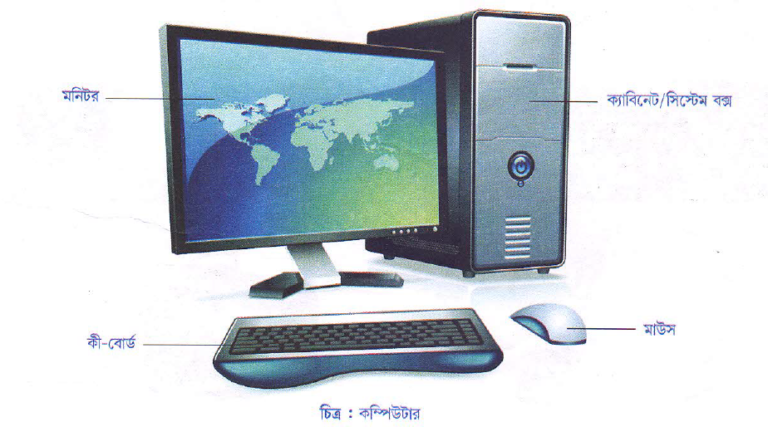 Kw¤úDUvi Kx ?
কম্পিউটারের বৈশিষ্ট্য সমূহ
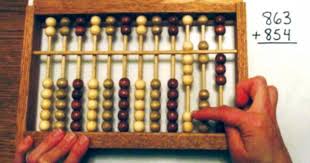 চিত্র: অ্যাবাকাস
অ্যাবাকাস  (Abacus): আজ থেকে প্রায় পাঁচ হাজার বছর পূর্বে চীন দেশে প্রথম অ্যাবাকাস নামক যন্ত্রটি আবিষ্কৃত হয়। অ্যাবাকাস কথাটি প্রকাশিত হয়েছিল গ্রীক শব্দ “Abakos” থেকে।পরে বিভিন্ন দেশে অ্যাবাকাসের ব্যবহার ছড়িয়ে পড়ে যেমন রাশিয়া, ইতালি  জাপান,গ্রিস ইত্যাদি।জাপানে ব্যবহৃত এই অ্যাবাকাস য্ন্ত্রকে সোরাবান (Soraban) বলা হত।
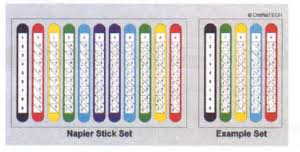 নেপিয়ারস  : এই যন্ত্রের সহজে যোগ বিয়াগ ছাড়াও গুন্ প্রক্রিয়া করা সম্ভব ছিল। তবে এক সঙ্গে বড়ো বড়ো যোগ, বা গুন্ প্রক্রিয়া করা সম্ভব ছিল না
চিত্র : নেপিয়ারস  ( 1617)
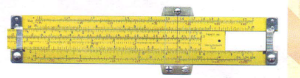 Slide Rule:এরপরে 1620 খ্রীস্টাব্দে  ইংরেজ গণিতজ্ঞ উইলিয়াম অগট্রেড (William Oughtred) এবং অন্যান্য বিজ্ঞানী মিলিত ভাবে স্লাইড রুল যন্ত্রটি আবিষ্কার করেন।এই যন্ত্রটি নেপিয়ারস বোন যন্ত্রের উপর ধরনা করে তৈরি করা হয়েছিল।
চিত্র : Slide Rule
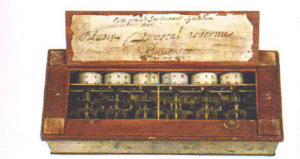 পাস্কালিন যন্ত্র (Pascaline Machine)
পরবর্তীকালে 1642 খ্রীস্টাব্দে বিখ্যাত ফরাসি গণিতবিদ ব্লেস পাসকাল।তিনি একটি মেকানিক্যাল ক্যালকুলেটর তৈরি করেন।এই যন্ত্রের সাহায্যে খুব বড়ো অথাৎ চার সারির যোগ ছাড়াও বিয়োগ,গুন্,ভাগ করা যেত।
চিত্র : পাস্কালিন যন্ত্র
ডিফারেন্স ইঞ্জিন (Difference Engine) :1822 খ্রীস্টাব্দে কেমব্রিজ বিশ্ববিদ্যালয়ের গণিতের অধ্যাপক চার্লস ব্যাবেজ ডিফারেন্স ইঞ্জিন নামক একটি যন্ত্র তৈরি করেন। ডিফারেন্স ইঞ্জিনের মাধ্যমে নানারকম গাণিতিক ফাংশান (Arithmetic Function) বা অপেক্ষকের মান নির্ণয়, ত্রিকোণমিতি (Trigonometry) ও লগারিদমিক (Logarithmic) টেবিল বানানো যেত।
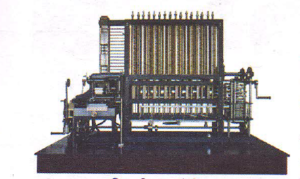 চিত্র : Difference Engine
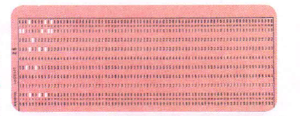 চিত্র -পাঞ্চকার্ড
পাঞ্চকার্ড (Punch Card) :পাঞ্চকার্ড হল একাধিক ছিদ্রযুক্ত এক ধরনের যন্ত্র যা 1725 খ্রীস্টাব্দে প্রথম ব্যবহার করেছিলেন বেসিল বাউসন (Basile Bouchon) এবং জন ব্যাপটিস্ট ফ্যালকন (john Baptist Falcon) |  এটি সাধারতন কাপড়ে বিভিন্ন ডিজাইন করার জন্য ব্যবহৃত হত।
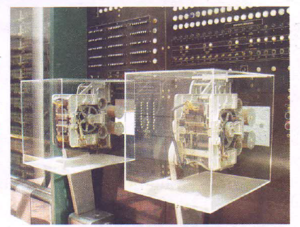 চিত্র -Mark – I
হাভার্ড বিশ্ববিদ্যালয়ের অধ্যাপক হাডয়ার্ড আইকেল (Howard Aikeli) 1944 খ্রীস্টাব্দে IBM সংস্থার সহায়তায় এই গণক যন্ত্রটি তৈরী করেন।
Mark – I যন্ত্রটি  আকারে অনেক বড় ছিল। যন্ত্রটির দৈঘ্য ছিল 15 মিটার প্রস্থ 0.6 মিটার উচ্চতা 2.4 মিটার। এই প্রকার যন্ত্রে পুঞ্চকার্ডে ব্যবহার করে তথ্য সঞ্চিত থাকত।অ্যানালিটিক্যাল ইঞ্জিন  যন্ত্রের ত্রুটি গুলি Mark – I যন্ত্রে সংশোধিত করা হয়েছিল। এই যন্ত্রটিতে তৈড়িৎ চৌম্বমিয় রিল ব্যবহার করা হত।
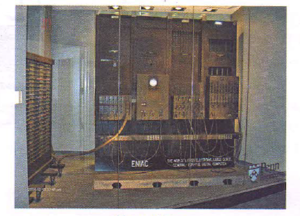 চিত্র - এনিয়াক (ENIAC)
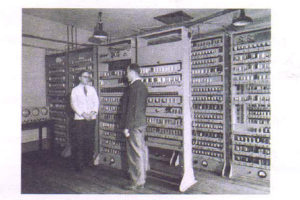 চিত্র - এডস্যাক (EDSAC)
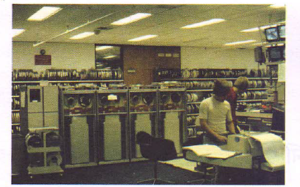 চিত্র -UNIVAC – I
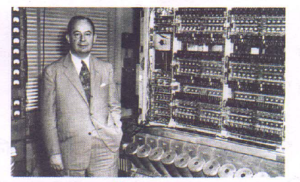 চিত্র : এডভ্যাক
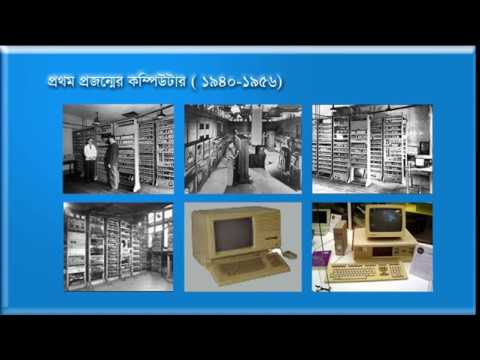 প্রথম প্রজন্মের কয়েকটি কম্পিউটারের নাম
ENIAC – বৈদ্যুতিন সংখ্যার সমন্বিত এবং ক্যালকুলেটর
EDVAC
UNIVAC
আইবিএম-701
আইবিএম-650
কম্পিউটারের প্রথম প্রজন্মের সূচনা 1946 সাল থেকে বিবেচনা করা হয়। কারণ এই সময়ে দুটি দুর্দান্ত ব্যক্তি জেপি একার্ট এবং জেডাব্লু মাউচি ভ্যাকুয়াম টিউবগুলির উপর ভিত্তি করে প্রথম বৈদ্যুতিন ডিভাইস তৈরি করেছিলেন। 1903 সালে জন অ্যামব্রোজ ফ্লেমিংয়ের মাধ্যমে ভ্যাকুয়াম টিউব উদ্ভাবিত হয়েছিল । এই ভ্যাকুয়াম টিউবটি প্রথম প্রজন্মের কম্পিউটারগুলিতে ব্যবহৃত হত।
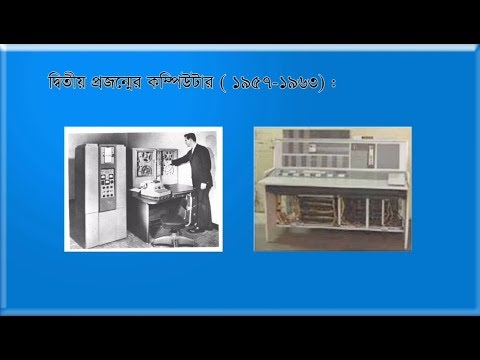 দ্বিতীয় প্রজন্মের কয়েকটি কম্পিউটারের নাম
হানিওয়েল 400
আইবিএম 7094
সিডিসি 1604
সিডিসি 3000 সিরিজ
UNIVAC 1108
আইবিএম 1400 সিরিজ
মার্ক 3
কম্পিউটারের দ্বিতীয় প্রজন্মের সময়কাল 1956-63 হিসাবে বিবেচিত হয়েছে। এই প্রজন্মের কম্পিউটারে ভ্যাকুয়াম টিউবগুলির জায়গায় ট্রানজিস্টর ব্যবহার করা হত। ট্রানজিস্টর আবিষ্কার করেছিলেন উইলিয়াম শকলি ১৯৪ in সালে ।
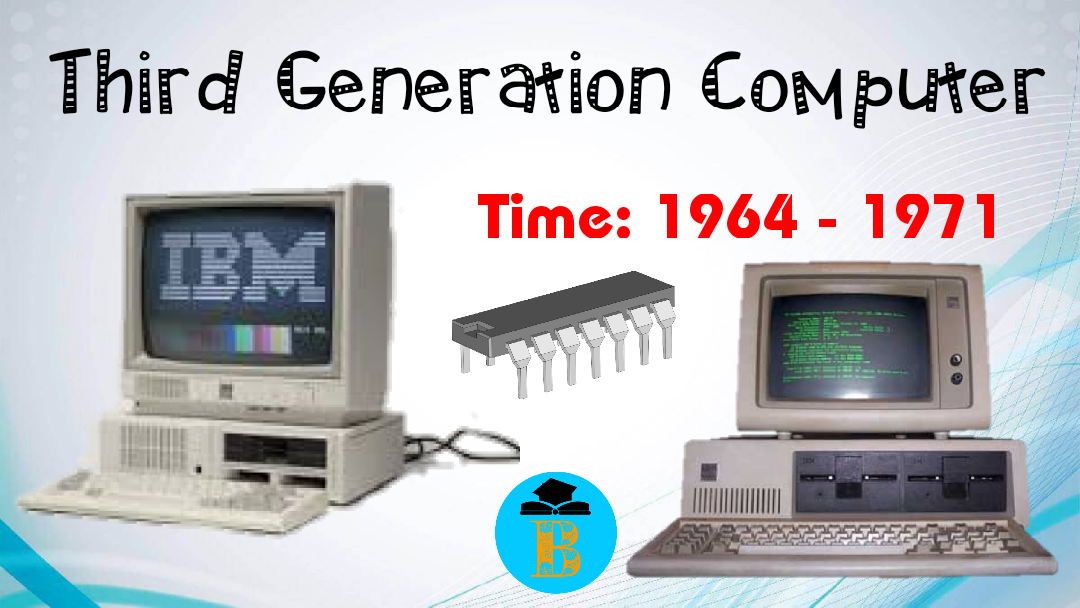 কম্পিউটার এর তৃতীয় প্রজন্মের সময়কাল 1964-71 হিসাবে বিবেচিত হয়। এই প্রজন্মের কম্পিউটারগুলি আইসি-ইন্টিগ্রেটেড সার্কিটের ভিত্তিতে ছিল। আইসি আবিষ্কার করেছিলেন একজন প্রকৌশলী, জ্যাক কিল্বি । একটি একক আইসিতে প্রচুর ট্রানজিস্টর, রেজিস্টার, ক্যাপাসিটার রয়েছে।  পিডিপি-8,পিডিপি -11, ICL 2900, আইবিএম 360 ,TDC-B16.
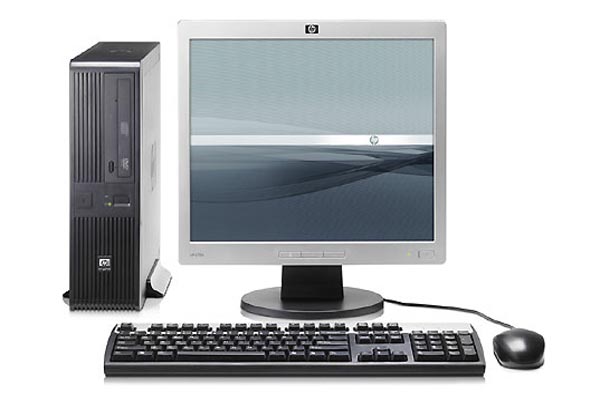 কম্পিউটারের চতুর্থ প্রজন্মের সূচনাটি ১৯৭১ সাল থেকে বিবেচনা করা হচ্ছে। এবং 1980 সাল পর্যন্ত সময়টি চতুর্থ প্রজন্মের জন্য বিবেচনা করা হয়। এই সময়ে, আইসি আরও বিকাশ করা হয়েছিল। এই সময় আইসিগুলিতে প্রায় 5000 টি ট্রানজিস্টর থাকতে পারে। এবং এর নির্বাহী ক্ষমতা 30,000 ট্রানজিস্টরের সমান।
এই আইসিগুলিকে ভিএলএসআই বলা হত – VLSI – Very Large Scale Integrated Circuit । এই প্রযুক্তিটি মাইক্রো কম্পিউটারের – Microcomputer  ভিত্তি পড়েছিল কারণ Micro Processors এই সময়ে ব্যবহৃত হত। এবার কম্পিউটার বিপ্লব এনেছিল এবং কম্পিউটারটি সাধারণ মানুষের কাছে পৌঁছেছিল।
চতুর্থ প্রজন্মের কম্পিউটারগুলি মাইক্রোপ্রসেসরে চলে। এবং এই সময়ে GUI- গ্রাফিকাল ইউজার ইন্টারফেস বিকাশ করেছে। এবং উইন্ডোজ, ম্যাক ওএস তৈরি হয়েছিল। একই সাথে মাইক্রোসফ্ট এবং অ্যাপলের মতো সংস্থাগুলি শুরু হয়েছিল। এবং আজ তারা উপস্থিত।     
আইবিএম 4341, ডিসি 10,  স্টার 1000 ,
চতুর্থ প্রজন্মের কম্পিউটার
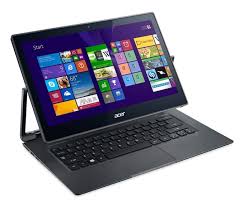 পঞ্চম প্রজন্মের কম্পিউটার। পঞ্চম প্রজন্মের সময়কাল 1980 সাল থেকে বিবেচনা করা হয়। এই সময়ের মধ্যে, ULSI – Ultra Large Scale Integrated Circuit Based মাইক্রোপ্রসেসর কম্পিউটারে ব্যবহার করা শুরু করে। যার কারণে এটি খুব দ্রুত এবং ছোট হয়ে গেছে। কারণ একটি ইউএলএসআই ভিত্তিক মাইক্রোপ্রসেসরের এক কোটি বৈদ্যুতিন সার্কিট থাকতে পারে।
পঞ্চম প্রজন্মের কম্পিউটারগুলি আমাদের মতো মানুষ ভাবতে তৈরি করা হচ্ছে। যার জন্য আর্টিফিশিয়াল ইন্টেলিজেন্স, ইন্টারনেট অফ থিংস, রোবোটিকস ইত্যাদি প্রযুক্তি ক্রমাগত বিকাশ ও ব্যবহার করা হচ্ছে।
আজকের কম্পিউটারগুলি হাত ঘড়ির মতো আকার যুক্ত এবং এটিও কম ব্যয়বহুল। যা প্রায় প্রতিটি মানুষ কিনতে পারে। আজ, কম্পিউটারগুলি কোনও না কোনও রূপে বিশ্বের প্রতিটি ব্যক্তির কাছে পৌঁছেছে।
পঞ্চম প্রজন্মের কম্পিউটার
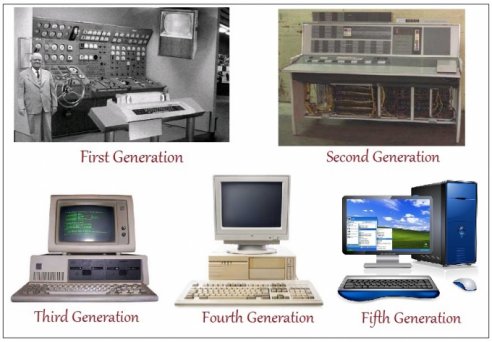 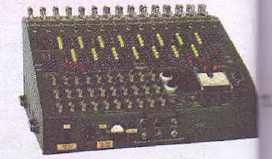 অ্যানালগ কম্পিউটার (Analogue computer)
যে সকল কম্পিউটার বৈদ্যুতিক তারের ভোল্টেজ ওঠা নামা, বায়ু প্রবাহ ও চাপ পরিবর্তন হওয়া ইত্যাদি পরিমাপ করতে অ্যানালগ কম্পিউটার ব্যবহৃত হয়।  মোটর গাড়ির বেগ নির্ণায়ক অ্যানালগ কম্পিউটারের একটি উদারহণ।
ডিজিটাল কম্পিউটার: যে সকল কম্পিউটার ডিজিটাল নির্দেশ দ্বারা পরিচালিত হয় তাদের ডিজিটাল কম্পিউটার বলে।কম্পিউটার সাধারণত দুটি সংখ্যা পরতে ও বুঝতে পারে, 1 এবং 0 (শূন্য)।এখানে 1- এর অর্থ  ON এবং 0- এর অর্থ OFF বোঝায়। যে সকল গণনার কাজে আমরা সঠিক ও সূক্ষ্ম ফলাফল পেতে চাই সেই সকল কাজে ডিজিটাল কম্পিউটার ব্যবহার করা হয়।
চিত্র : অ্যানালগ কম্পিউটার
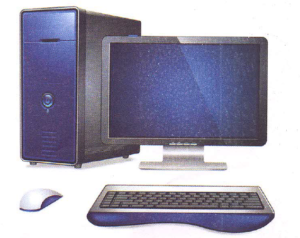 চিত্র : ডিজিটাল কম্পিউটার
হাইব্রিড কম্পিউটার [Hybrid Computer]
যে সকল কম্পিউটারে অ্যানালগ ও ডিজিটাল এই দুই প্রকার কম্পিউটার প্রযুক্তি ব্যবহার করা হয় তাদের হাইব্রিড কম্পিউটার বলে।
উদারহণ : রোবট একটি প্রকার হাইব্রিড কম্পিউটারের উদারহণ।
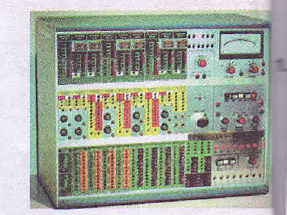 সুপার কম্পিউটার [Supper Computer]
 এই কম্পিউটারের গণনা করার ক্ষমতা অন্য্ সমস্ত কম্পিউটার থেকে অনেক বেশি। পৃথিবীতে আবিষ্কৃত সর্বাপেক্ষা শক্তিশালী এবং সবচেয়ে দ্রুত গতি সম্পূর্ণ কম্পিউটার সুপার কম্পিউটার সাধারন ভাবে ব্যক্তিগত কাজে এই কম্পিউটার ব্যবহৃত হয় না।আবহাওয়ার পূর্বাভাস তৈল খনি অনুসন্ধান করা অস্ত্র গবেষণা, মিলিটারি রিসার্চের ক্ষেতে সুপার কম্পিউটার ব্যবহার করা হয়।  এছাড়াও যে সমস্ত কাজ অত্যন্ত জটিল গণনা সেই সমস্ত ক্ষেত্র সুপার কম্পিউটার ব্যবহৃত হয়
উদারহণ : CRAY-I, PARAM- 2000, (ভারতের তৈরী প্রথম সুপার কম্পিউটার)।
চিত্র : হাইব্রিড কম্পিউটার
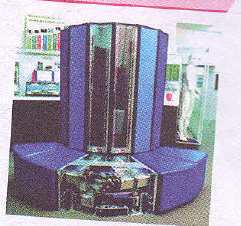 চিত্র : সুপার কম্পিউটার
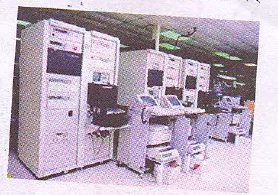 মেইন ফ্রেম কম্পিউটার (Main Frame Computer)
সুপার কম্পিউটার থেকে অপেক্ষাকৃত কম শক্তিশালী কম্পিউটার হল মেইন ফ্রেম কম্পিউটার।  এই কম্পিউটার দ্বারা বড় বড় এবং জটিল গণনার কাজ সম্পূর্ণ করা যায়।এই কম্পিউটার গুলি বিমান ও রেল , এবং দেশের প্রতিরক্ষা, দপ্তরে ব্যবহার করতে দেখা যায়।
উদারহণ : IBM, HTACHI ইত্যাদি।
মিনি কম্পিউটার (Mini Computer)
মেইন ফ্রেম কম্পিউটারের চেয়ে মিনি কম্পিউটার কাজ করার ক্ষমতা ও কাজের গতি অপেক্ষাকৃত কম। মেইন ফ্রেম কম্পিউটারের মধ্যে কাজের প্রক্রিয়াগত দিক থেকে কোনো পার্থক্য নেই।
মিনি কম্পিউটারে মাল্টি প্রসেসিং (Multi Processing) এবং মাল্টি ইউজারের (Multi User) ব্যবস্থা আছে। এর সাহায্যে একটি মিনি কম্পিউটার এক সঙ্গে একাধিক প্রোগাম চালানো যায় এবং একাধিক কম্পিউটার ব্যাহারকারী (Computer User) কাজ করতে পারে।
উদারহণ : PDP- 8, IBM-8100 series.
চিত্র : মেইন ফ্রেম কম্পিউটার
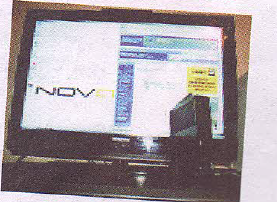 চিত্র : মিনি কম্পিউটার
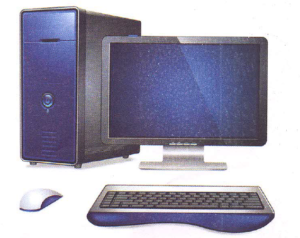 মাইক্রো কম্পিউটার (Micro Computer)
মাইক্রো কম্পিউটার গুলি ছোট আকৃতিক হয়।  যে সকল কম্পিউটারে সেন্ট্রাল প্রসেসিং ইউনিট হিসাবে মাইক্রো প্রসেসের ব্যবহার করা হয় তাদের মাইক্রো কম্পিউটার বলা হয়। বাড়ি, অফিস, আদালত ব্যবসায়িক, প্রতিষ্ঠান, শিক্ষা প্রতিষ্টান ইত্যাদি স্থানে এই কম্পিউটার ব্যবহার করা হয়।
চিত্র : মাইক্রো কম্পিউটার
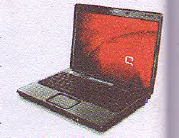 ল্যাপটপ (Laptop)
ল্যাপটপ আকারে পার্সোনাল কম্পিউটারের তুলনায় অনেক ছোট হয় এটিকে সহজেই কোলে নিয়ে কাজ করা যায় এবং ব্যাগে নিয়ে সহজেই বহন করা যায়। ল্যাপটপ ইলেকট্রিক ও রি-চার্জেবল ব্যাটারি উভয়েই দাঁড়ায় চালানো যায়। এটি ঠিক ডেস্কটপ এর মতো ব্যবহার করা যায়।
চিত্র : ল্যাপটপ
বাড়ির কাজ
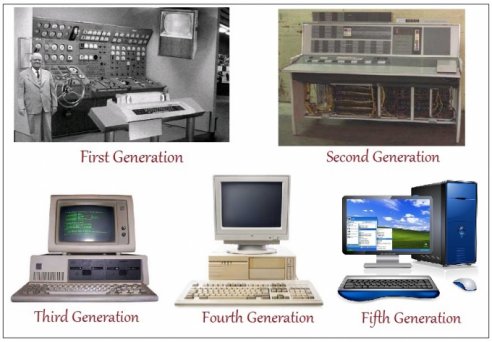 gvbe Rxe‡b wewfbœ Kw¤úDUvi Kx Kv‡R e¨envi Kiv nq Zv m¤ú‡K© †j‡L wb‡q Avm‡e|
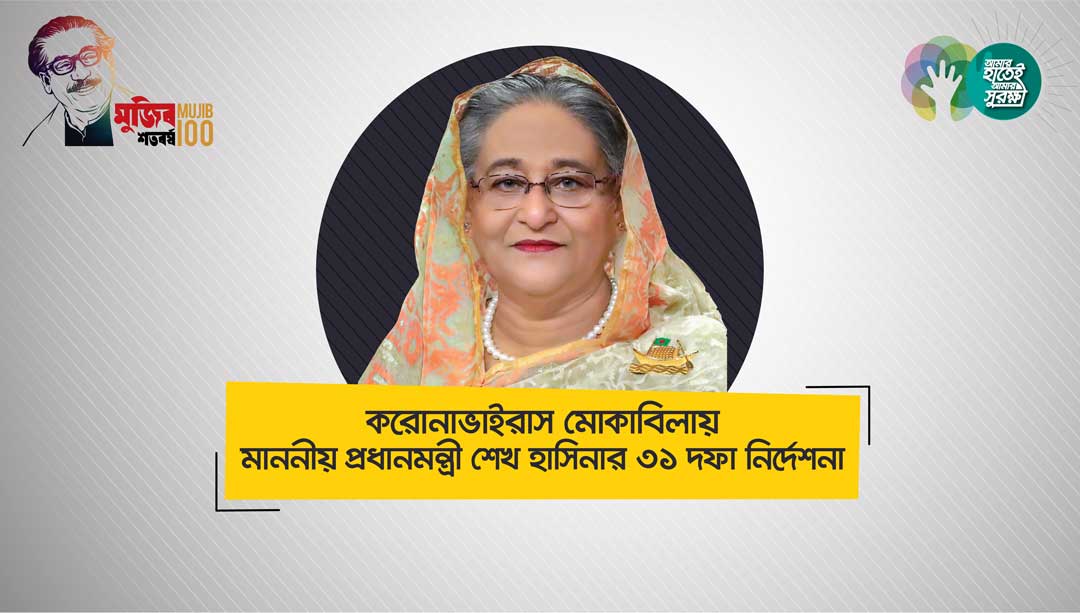 ÔÔ fq bq m‡PZbZvB Rq Ó 
ÔÔ mvgvwRK `~iZ¡ eRvq ivLyb Ó
ÔÔ gv¯‹ e¨envi Kiæb Ó 
mevB‡K ধন্যবাদ